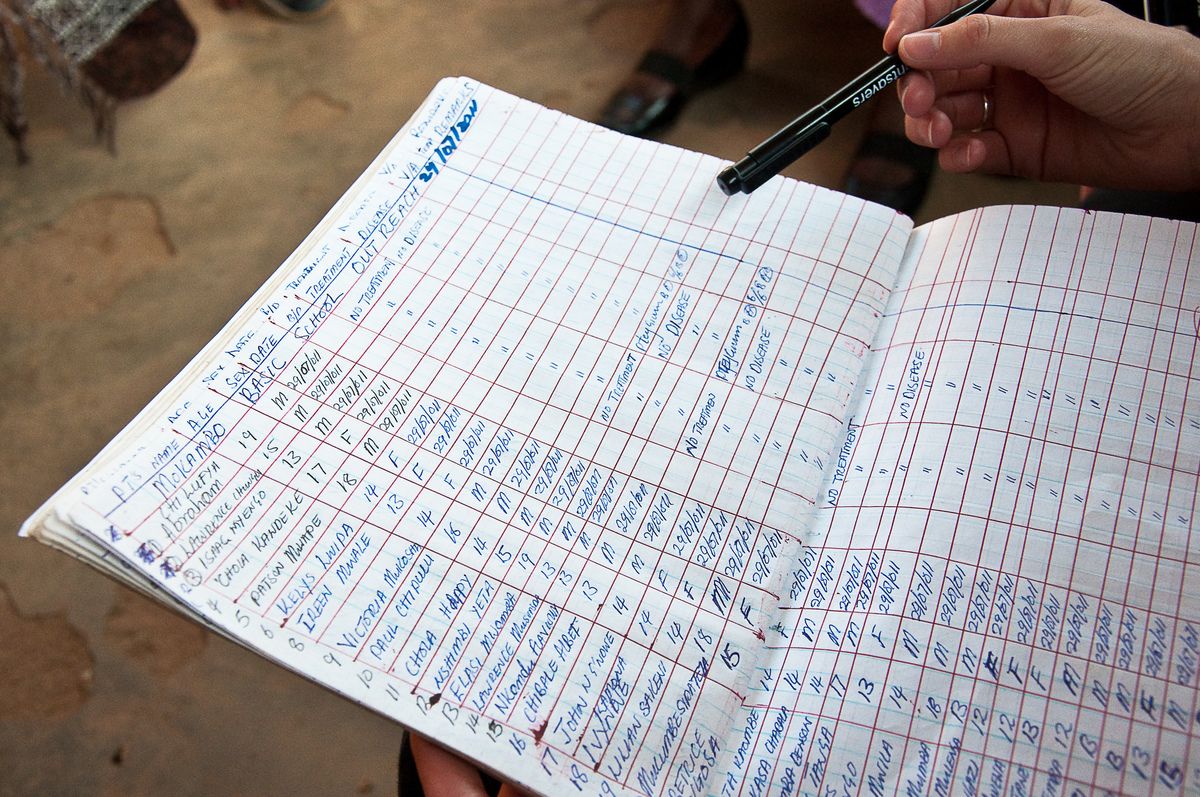 DATA DISAGGREGATION IN PROJECTS
Rachel Murphy	

December 7-9, 2016
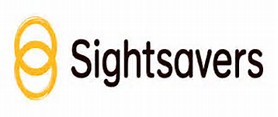 Sightsavers
NGO founded in 1950

Our Mission:  
	To eliminate avoidable 	blindness and promote equality 	of opportunities for people with 	disabilities

Thematic areas: 
	Eye health, neglected tropical 	disease, inclusive education 	and social inclusion 	programmes
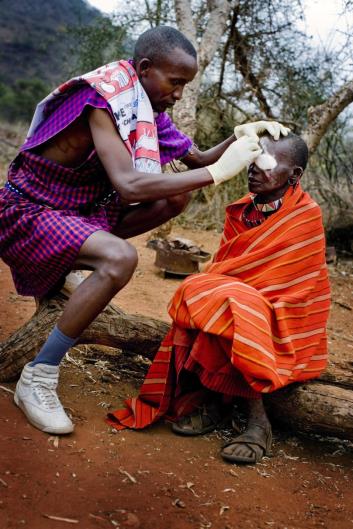 Disability Disaggregation project
The objectives of this project were to:
Understand whether people with disabilities are accessing our services
Build the evidence base on how to disaggregate routine data by disability 
Make Sightsavers projects more inclusive of people with disabilities. 

Why disaggregate data by disability?
Sightsavers’ Empowerment and Inclusion Framework
Sustainable Development Goals & ‘Leaving no one behind’
Goal 17: Revitalize the global partnership for sustainable development
To influence others with evidence e.g. NGOs, donor agencies
Methods
Integrated WG Short Set of Questions into routine data collection systems to understand the disability status of patients attending our programmes (Africa and Asia)

Analysed disability data (descriptive, univariate and multivariate associations between the variables) and developed reports

As part of this pilot we also collected data on:
Experiences of people involved in the project (qualitative)
Quality of the data
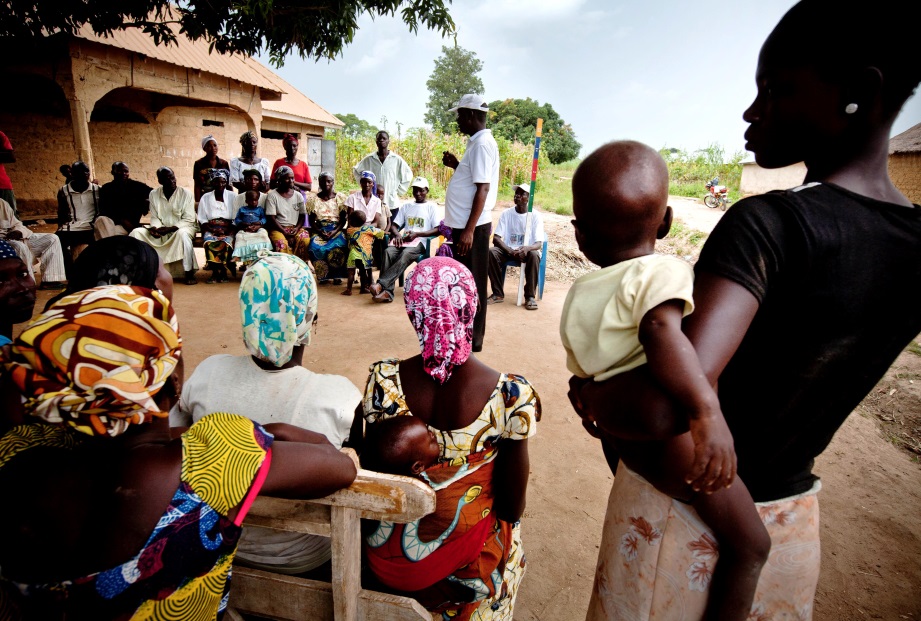 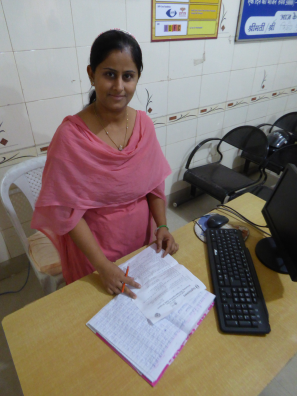 India
Integrated WGSS and the India census question on disability into Urban Eye Health programme 

24,518 patients over a 16 month period attended  
3 Vision & Optic centres
Outreach Camps
One NGO Eye Health Hospital
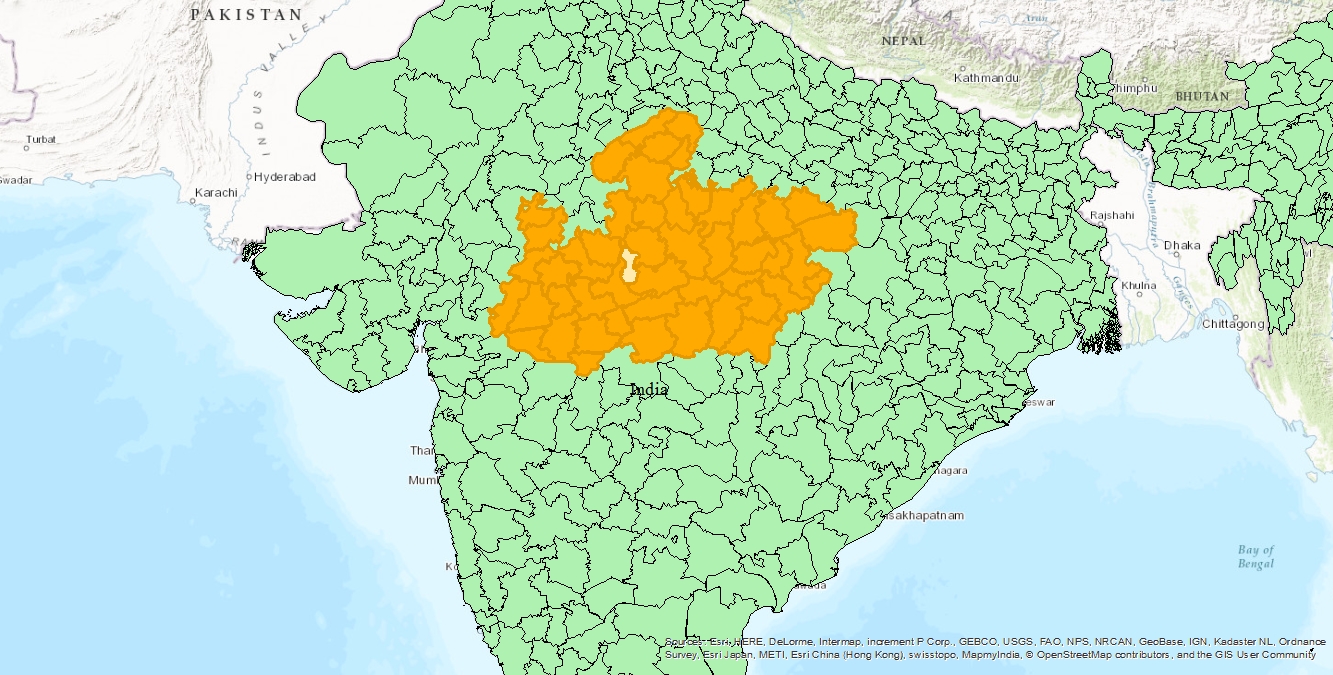 Bhopal District, 
Madhya Pradesh State
Tanzania
Integrated WGSS into data collection at Trachoma Trichiasis (TT) camps

Integrated approach to Neglected Tropical Disease (NTD) elimination 

1,439 patients asked over 4 months

Compared the data with 2008 disability survey
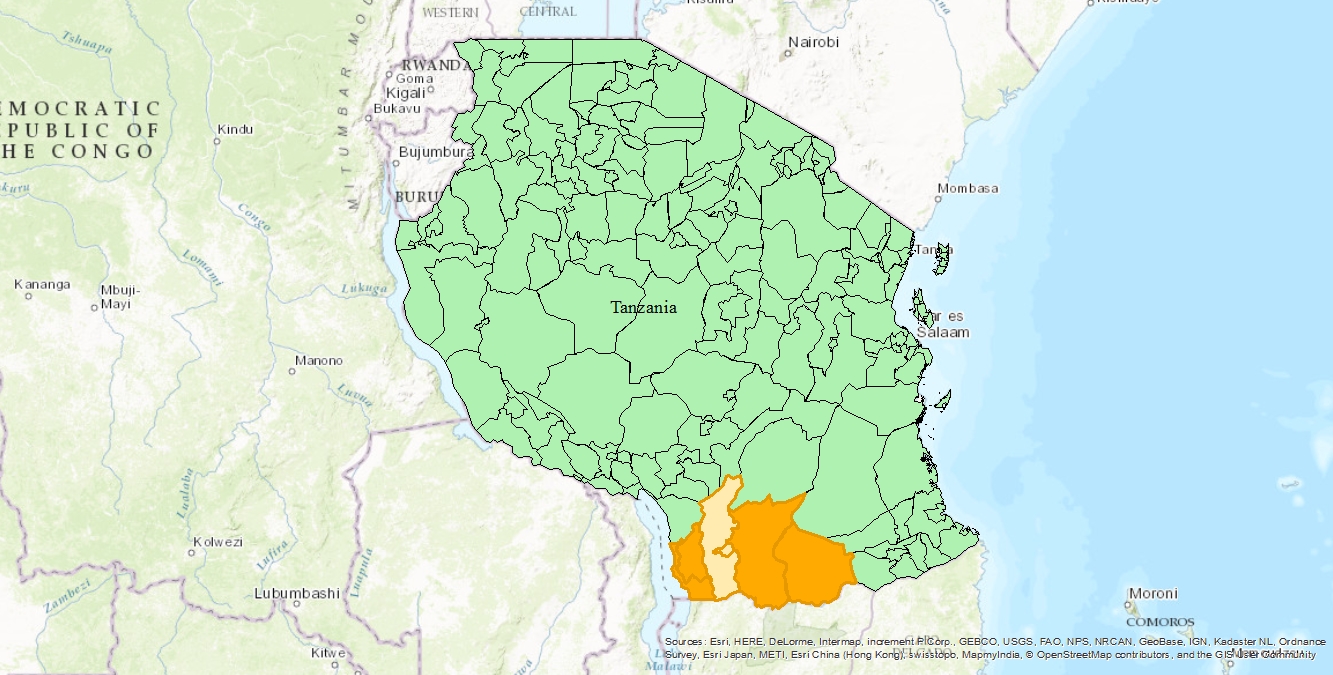 Songea district, Ruvuma region
Cameroon
Integrated WGSS into Rapid Assessment of Avoidable Blindness (RAAB)

Data collected on 3,567 patients over a 3 month period
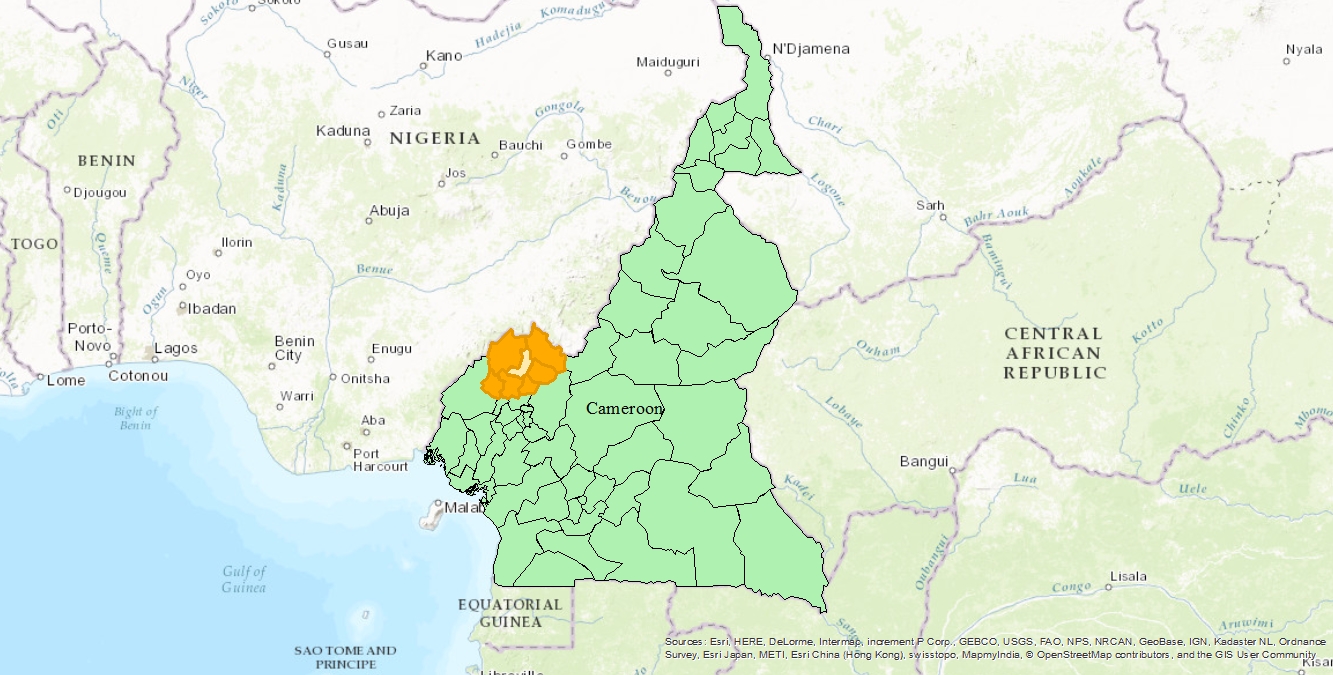 Fundong, North-West District
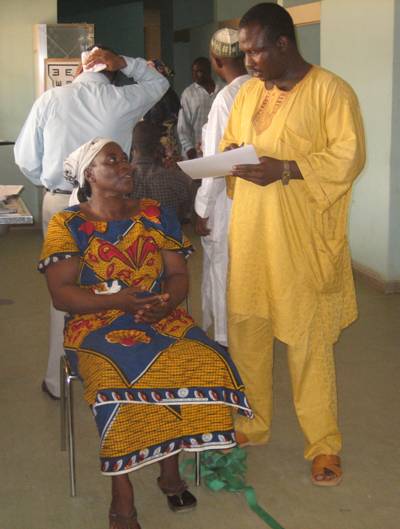 Malawi
Integrated WGSS and Equity Tool into data collection systems at TT camps

545 patients asked over 6 days

Compared the data with Equity Tool national quintiles (disability data not currently available)
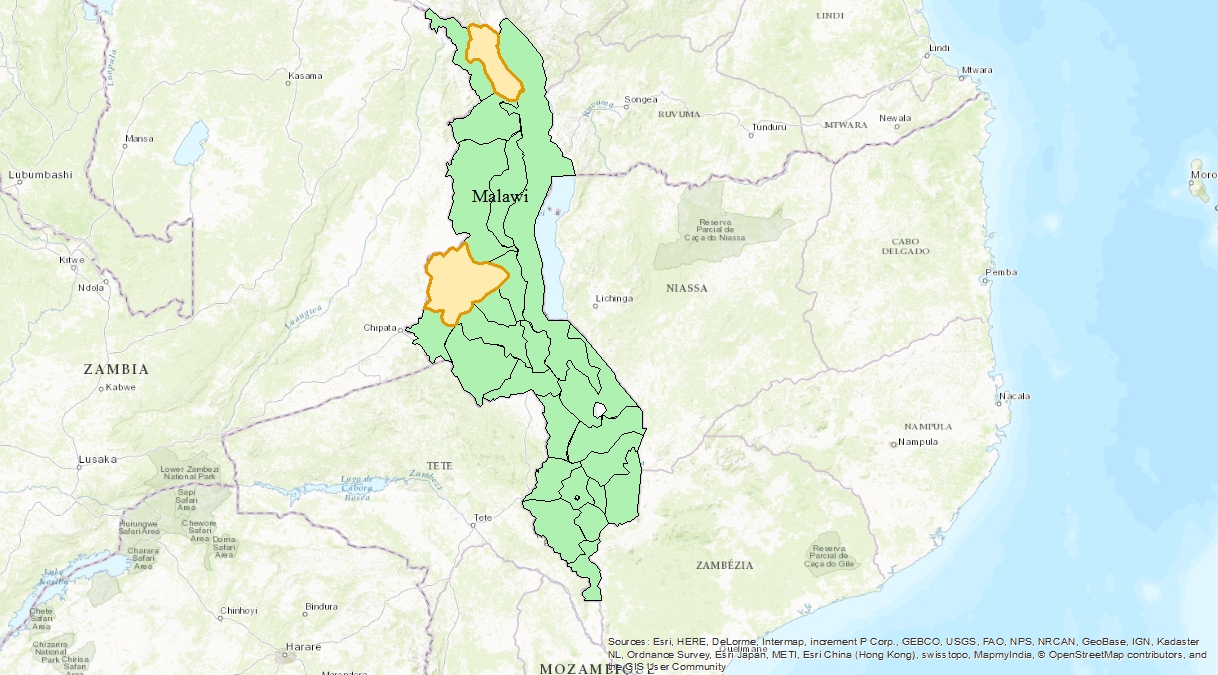 Karonga District
Kasungu District
India – Results
17.5% reported disability (a lot or cannot do at all in at least one domain). 

9% when we exclude the sight domain. 

0.6% when we ask them directly if they are ‘disabled’
India – Results
Univariate associations with disability measures
* p-value < 0.05 
** p-value < 0.01
***p-value < 0.001
Tanzania – Results
Tanzania - Results
Cameroon	- Results
Malawi - Results
Key lessons learned
Disability is a concept highly dependant on contextual and cultural factors
Emphasis on sensitisation/training & translation

Data collection systems can be resistant to change
Integrate in existing tools & process

Buy-in & Ownership 
Equip all stakeholders with necessary knowledge & tools

Data collection itself has a transformative effect
Essential as an integral part of an inclusive health programme
Need to be followed by inclusive health strategies
Next Steps
Continue to gather learning

Pilot project in Ghana (Mass Drug Administration)
Continue to collect data as part of ‘Inclusive Eye Health Projects’
Link disability data with other variables (e.g. equity tool)
Looking at piloting the WG/UNICEF Child Functioning Module 
Use the disability data collected to inform our programmes 

Share learning with civil societies and NSO

Publish reports & policy brief with clear recommendations
Web page on the project: www.sightsavers.org/everybodycounts 

Influence the international agenda:

Expert Group on data disaggregation
Presentation at international conferences 
Support the implementation of the 2030 Agenda
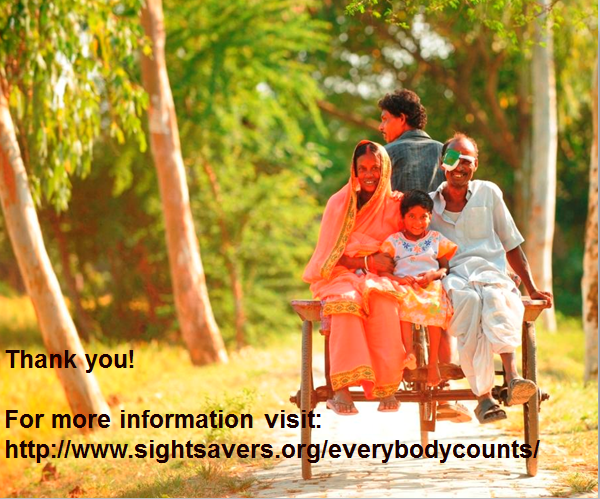 For more information please contact: rmurphy@sightsavers.org